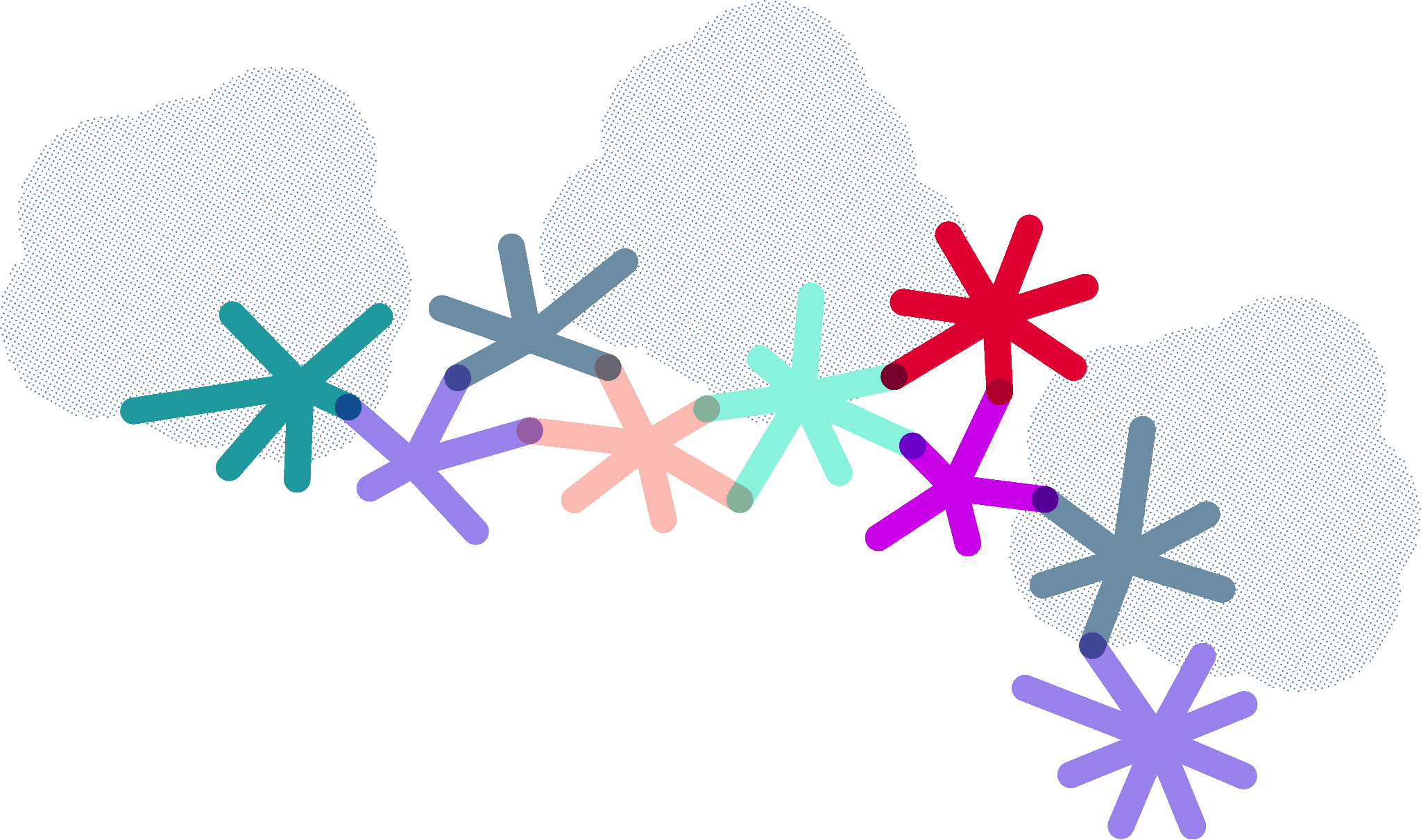 Learning and improving across systems
Influencing plan
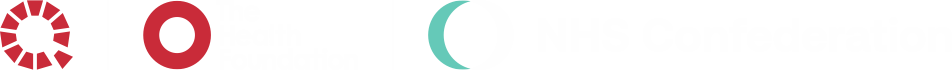 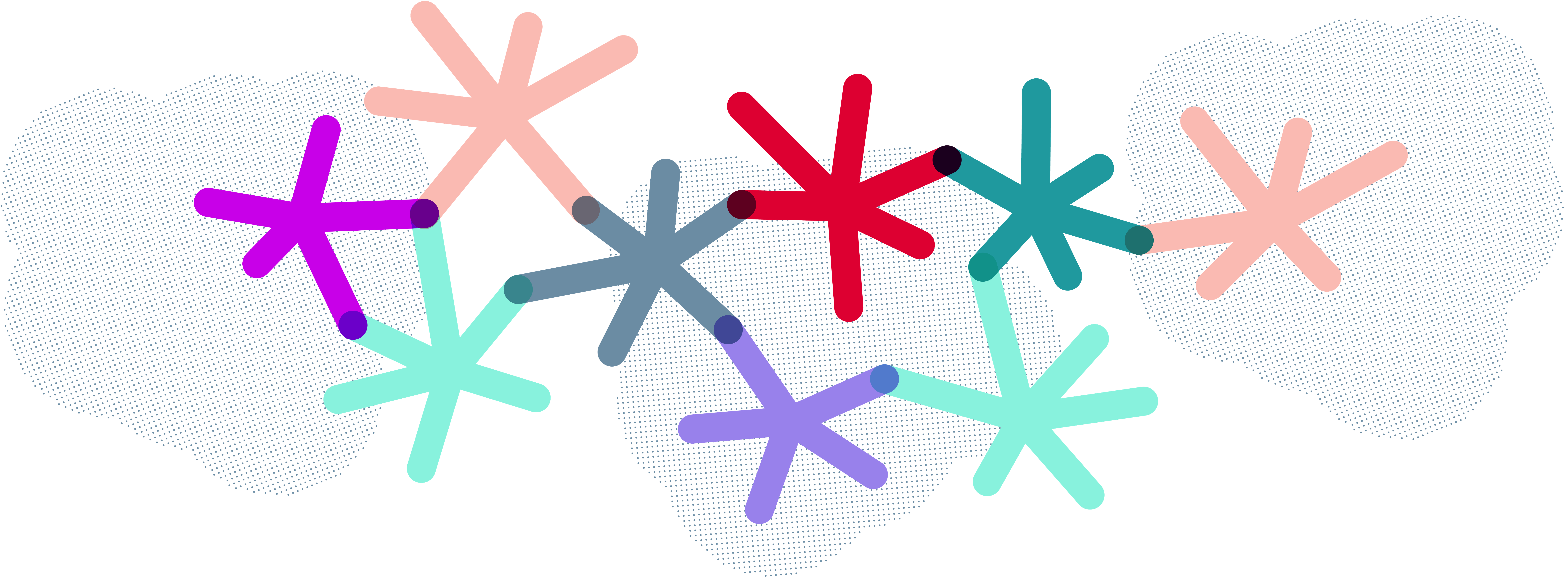 Areas we will cover
If there a person or a group of system partners that you want to bring onboard or influence, or someone you really come up against, the influencing plan looks at how you can find commonality to move the conversation into a different way. 
What is their current position on the issue? What do they think, feel and believe, and why   ​ ​
How much control do they have over the changes you want to happen? ​​ 
What’s the ideal outcome? Worst? Something you’d be willing to accept?
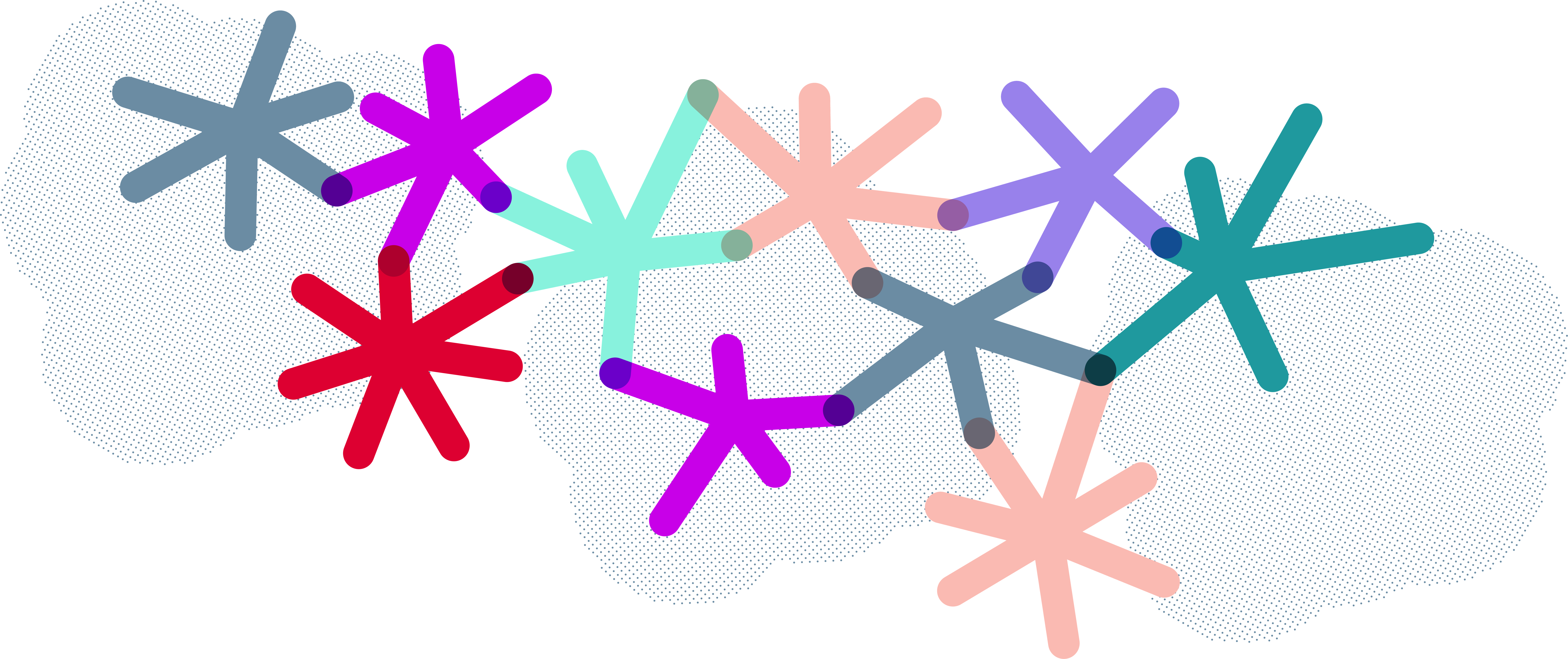 Influencing planWhat and who
Who or what do you want to influence?
Context: What are some of the issues that you are seeing?
What do you want them to do, say or change?
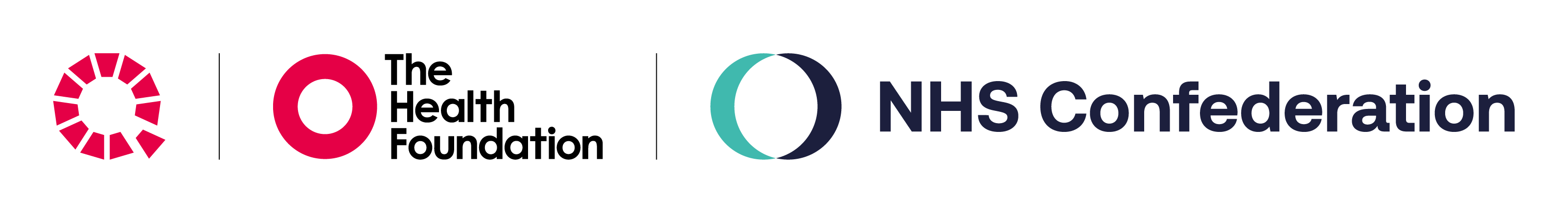 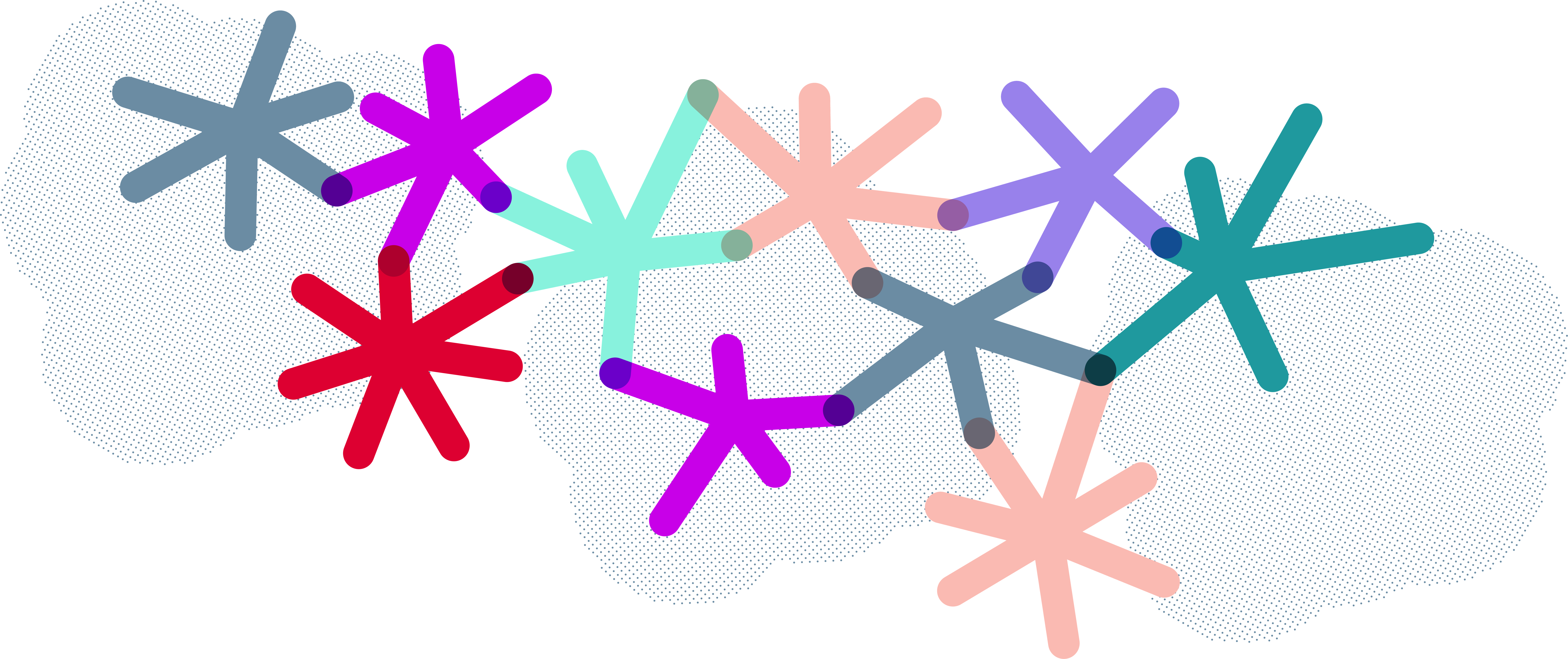 Influencing planPosition, motivation and power
What do you know about their learning style, communication style, leadership style, conflict style? What don’t you know that might be important to find out ?
What is their current position on the issue? What do they think, feel and believe, and why ?
How much control do they have over the changes you want to happen? What are the decision-making processes or lines of authority and power involved ?
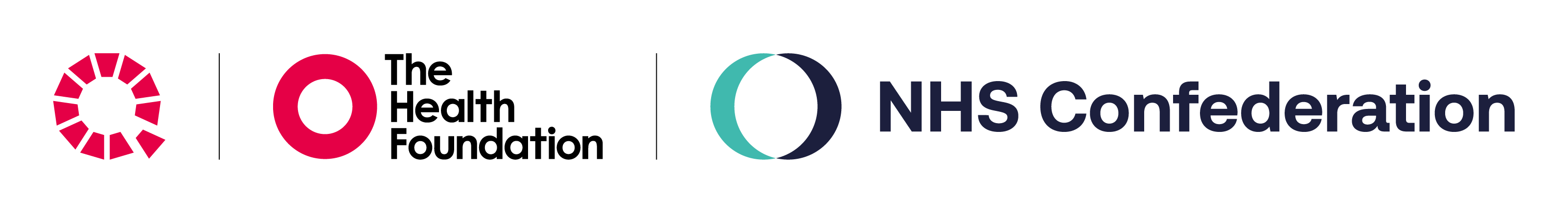 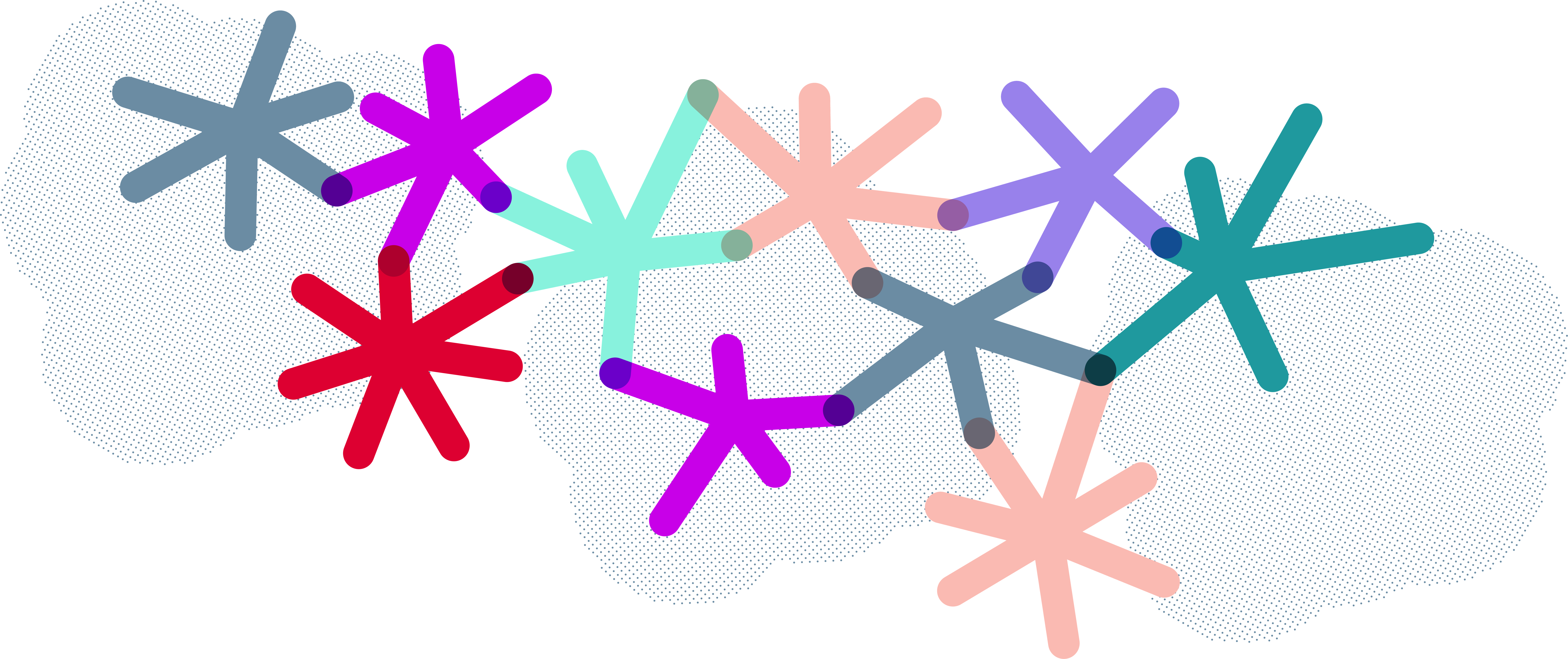 Influencing planUnderstanding their point of view
What’s the ideal outcome? Worst? Something you’d be willing to accept?
Who or what currently influences them? What are their needs, interests, priorities?
Can your ask be framed in terms of their needs, interests and priorities? Those of their influencers?
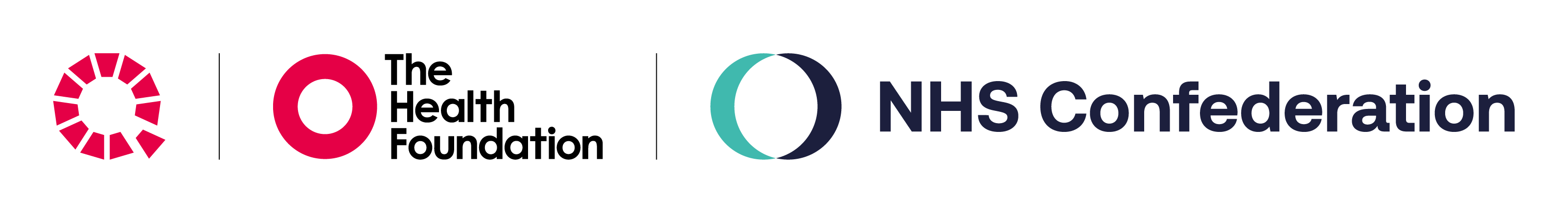 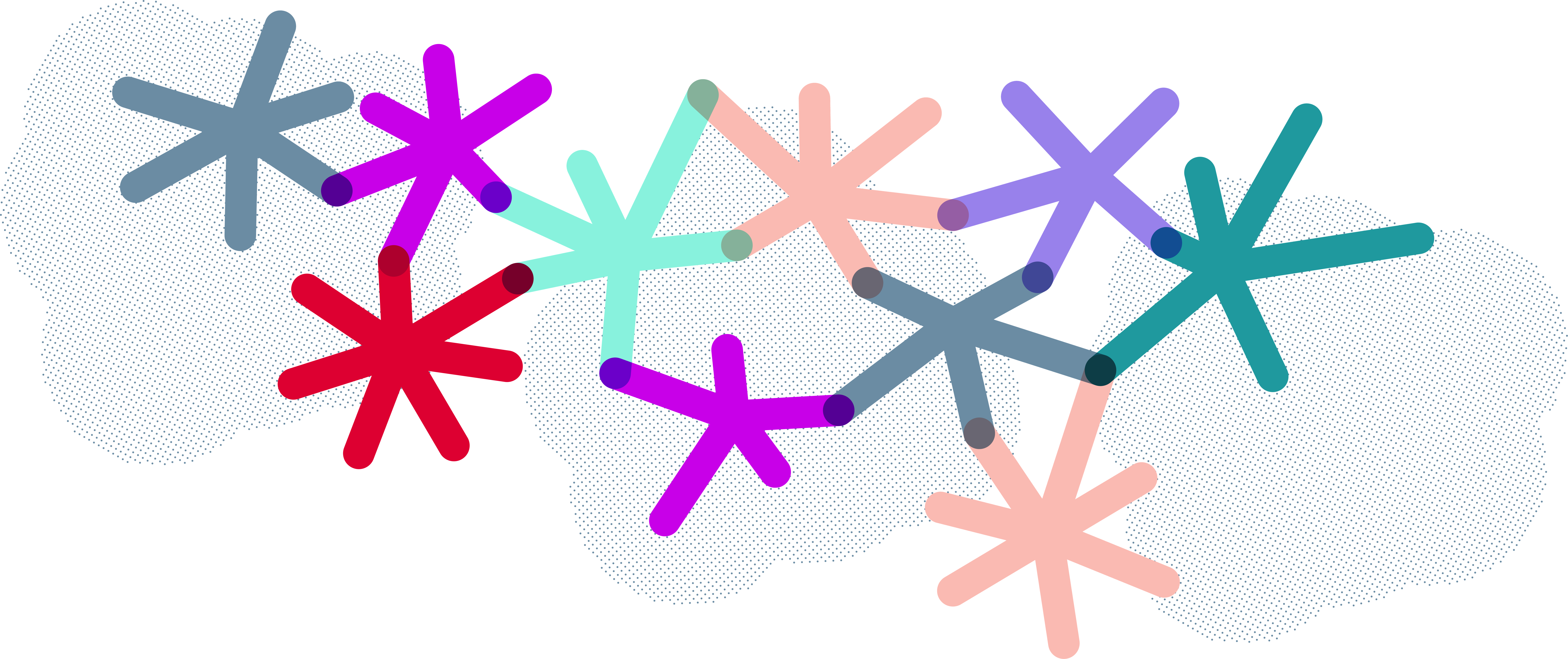 Influencing planCreating a narrative
How are these aligned to their personal (or organisational) styles, preferences and culture?
How can you describe the change to people affected by it? What’s the story?
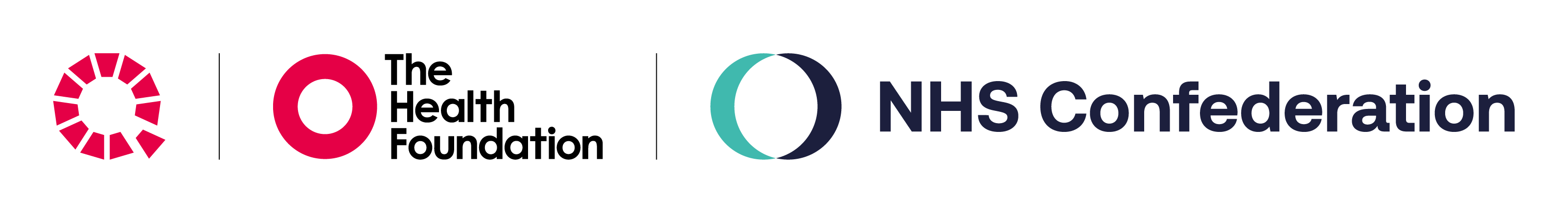